System Transitions and the Urban Environment: Lessons from the New York Region and Hurricane Sandy
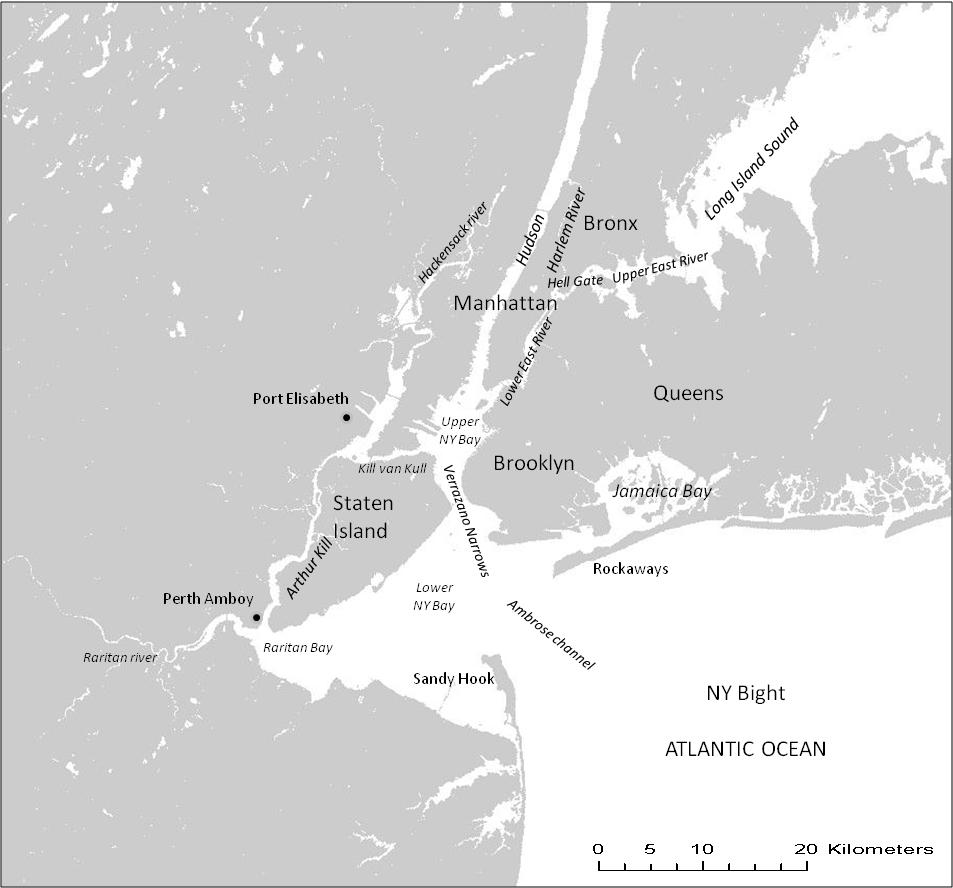 William Solecki, City University of New York
2013 Hudson River Science Symposium:“The State of Hudson River Science” 
SUNY Campus, New Paltz, NY  - 24 April, 2013
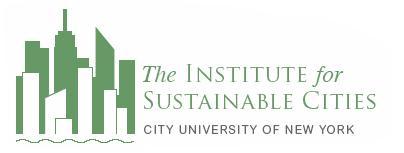 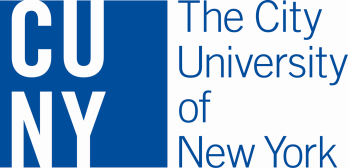 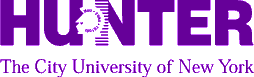 1
[Speaker Notes: Sources: 
Mombasa, Kenya – Box Figure 5.4 from ARC3 – David Dodman 
Santiago, Chile – Box Figure 5.6 from ARC3
New York City – RISA presentation which lists it as public domain]
Objective and Outline
Objective: Discuss and define critical linkages between science and policy in the development of climate change adaptation strategies in the New York Metropolitan Region


Outline
Illustrate the connections between climate science and policy in Region
Impact of Hurricane Sandy
Considerations for the future
2
Climate Vulnerability of the New York Metropolitan Region
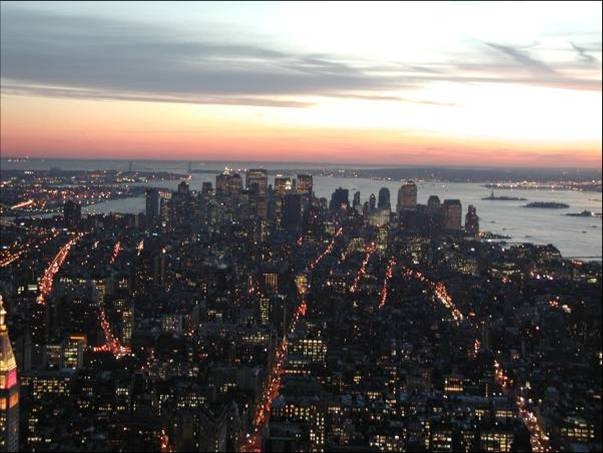 The Metropolitan Region is prone to losses from weather-related disasters.

 Top 10 in population vulnerable to coastal flooding

 Second only to Miami in assets exposed to coastal flooding

 Simple wind damage index: NYC second to Tokyo, Japan.

 Economic loss ~2x insured loss.

 Major coastal storm could result in ~ billions of $US in economic loss.
Major Storms
Hurricane Sandy 2012
Hurricane Irene 2011
August 8, 2007
December 1992 Nor’easter
Hurricane Gloria 1985
3
Climate Protection Levels Workbook 
Chapter 6 Insurance
NPCC Report, 2010
Partial Listing of NYC / NYS Climate Change Risk Assessment / Adaptation, 
and Sustainable Development Studies and Plans since about the Year 2000.
Climate Change and a Global City
The Potential Consequences of Climate Variability and Change
Metro East Coast (MEC) July 2001
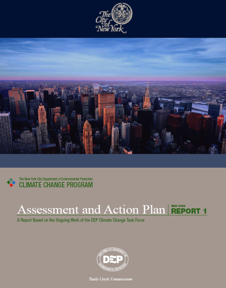 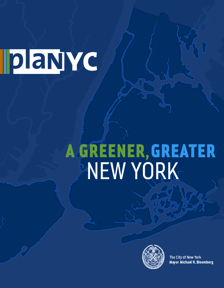 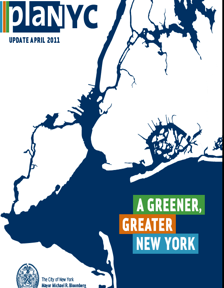 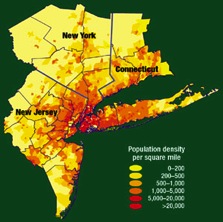 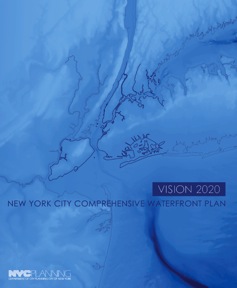 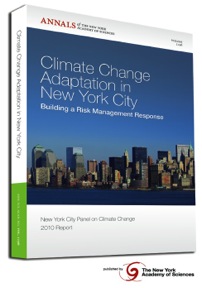 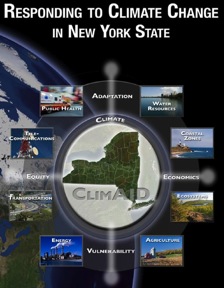 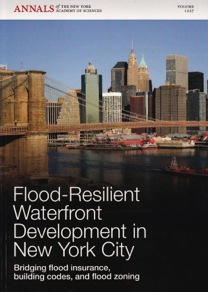 Climate Change Adaptation Assessment
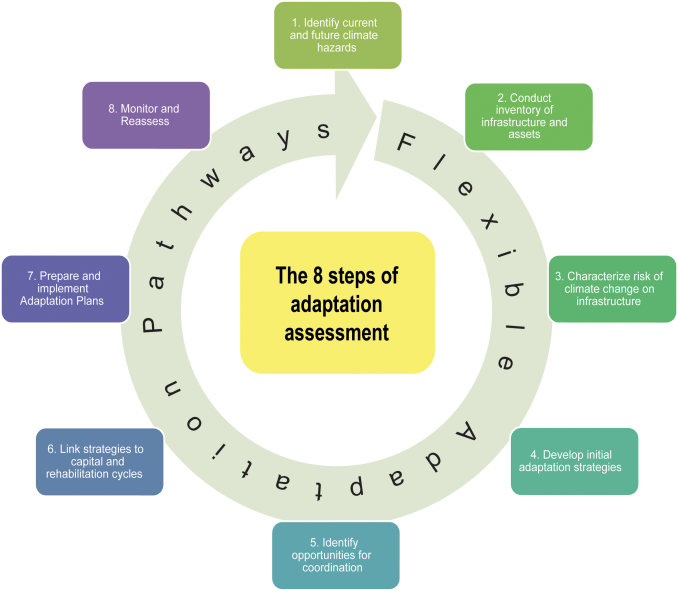 C limate Change developed climate scenarios for New York Metropolitan Region. Used to identify impacts on infrastructure and start the adaptation assessment process 
Climate information helped guide stakeholders through:
Inventory of At-risk Infrastructure
Risk Assessment Matrix  
Strategy Prioritization Framework
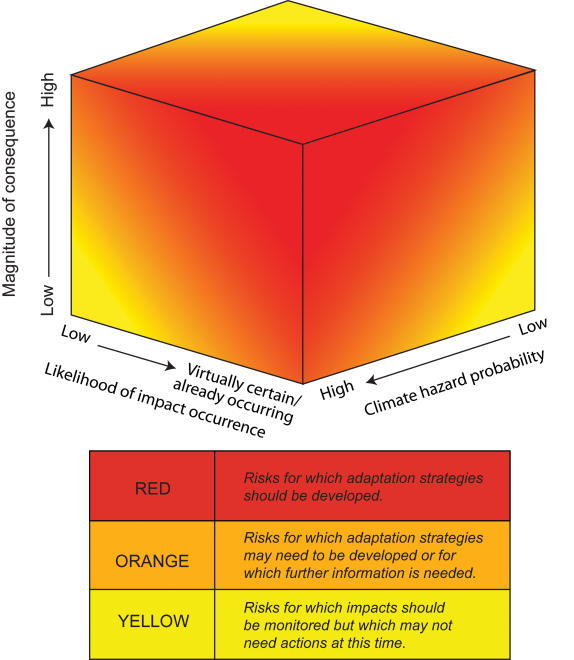 5
Source: NPCC, 2010
Observed Climate in New York Region
Temperature 
Significant warming at century timescale



Precipitation
Interannual variability dominates long-term trend 


Sea level 
Significant increase over the 20th century at the Battery
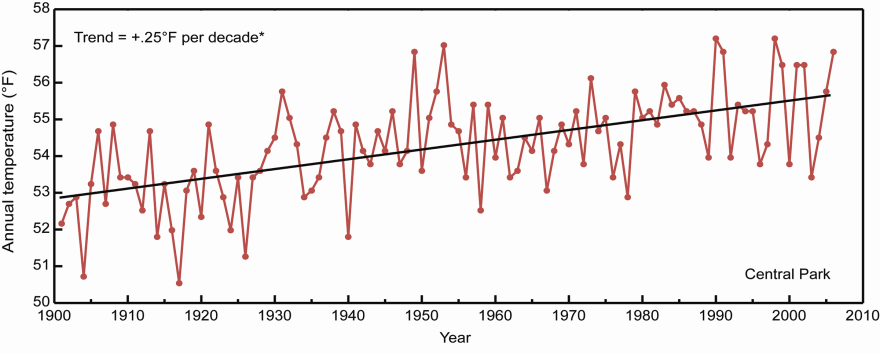 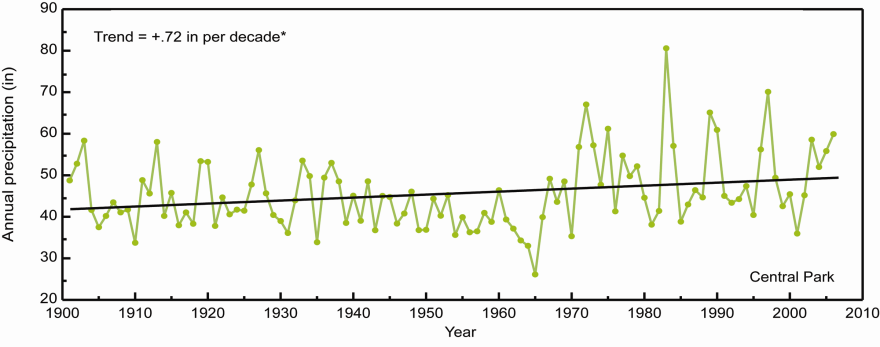 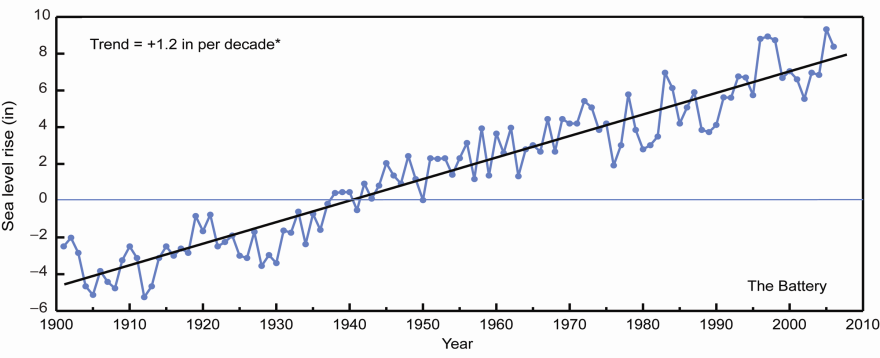 Observed climate in Central Park, New York City. Temperature data are not adjusted for urbanization effects. *Trend is significant at the 95% level.
6
Climate Scenario Methods
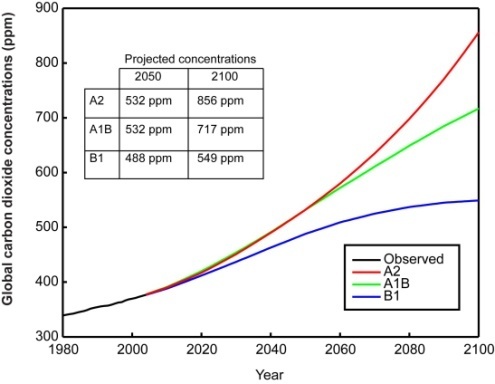 Regional climate projections are based on 16 GCMs (7 GCMs for sea level) and 3 emissions scenarios
Model output for the single gridbox covering New York City is used
Future changes are presented for time slices relative to the 1971 – 2000 baseline period (2000 – 2004 for sea level)  
Time slices are 30 year periods (10 for sea level) centered around a given decade, for example, the 2050s is 2040 – 2069. 
Model-based probability 
The combination of GCMS and emissions scenarios produce 48 outputs for temperature and precipitation
For each scenario time period and variable, the results constitute a model-based probability function 
Bias-corrected, spatially downscaled output from the 16 GCMs now being used (Maurer, 2007)
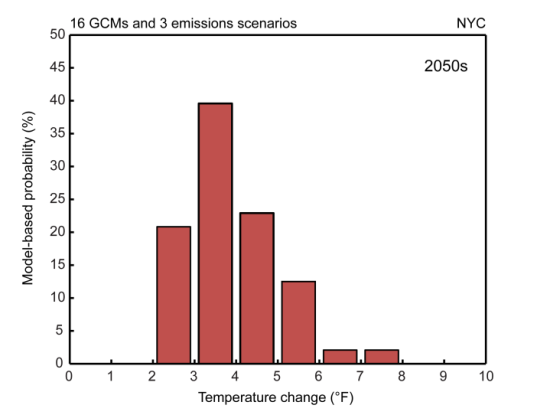 Frequency distribution of model based temperature changes for the 2050s relative to the 1971-2000 base period.
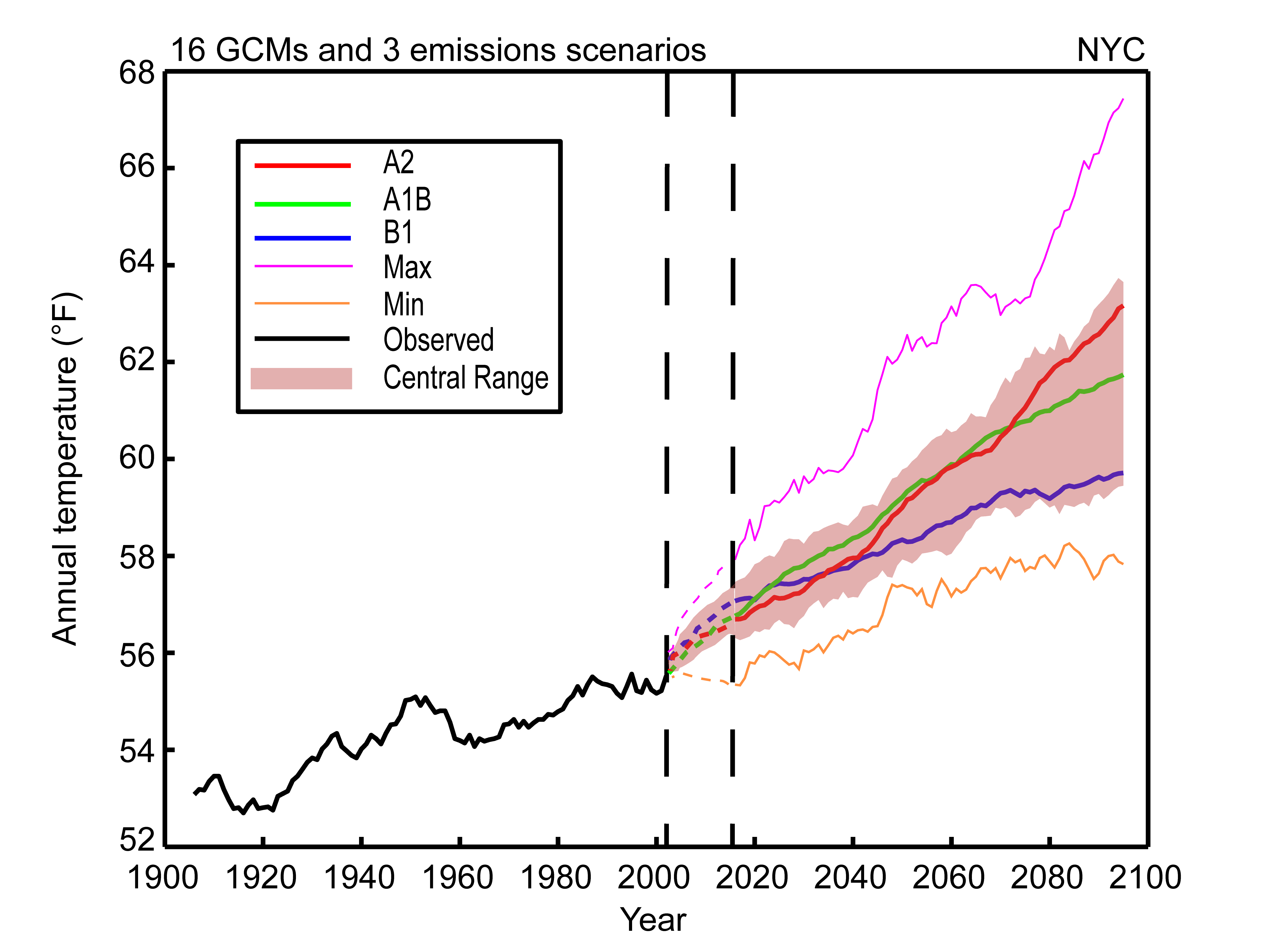 7
Mean Annual ChangesNew York City Infrastructure shed
Baseline Climate and Mean Annual Changes
Shown is minimum, the middle 67% of values, and maximum values from model-based probabilities; temperatures ranges are rounded to the nearest half-degree, precipitation to the nearest 5%, and sea level rise to the nearest inch.
- Stakeholders requested the central range of values along with the maximum and minimum values be shown  

- Climate information was presented in a “tearsheet” format 
so that stakeholders could easily reference it
Source: NPCC, 2010
8
Extreme Events
New York City Infrastructure-shed
Quantitative Changes 
The central range (middle 67% of values from model-based probabilities) across
 the GCMs and greenhouse gas emissions scenarios is shown.
Qualitative Changes
Based on observations, model process studies, and expert judgment
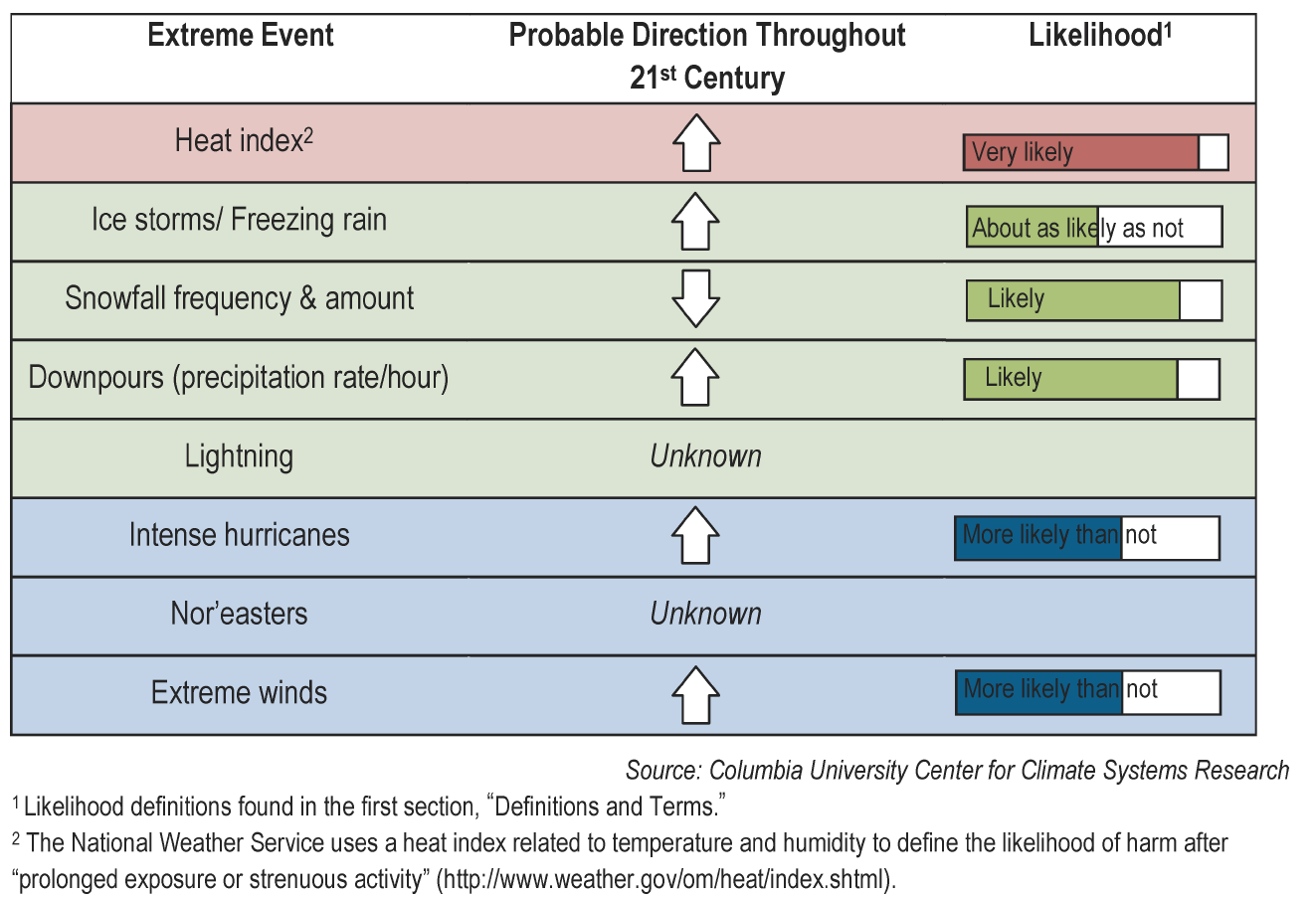 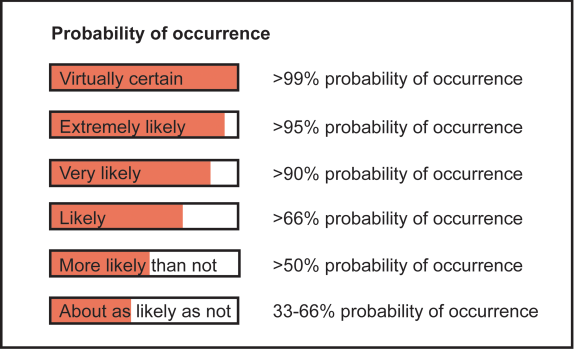 9
Source: NPCC, 2010
Sea Level Rise, at the Battery, Rapid Ice Melt (RIM) Scenario
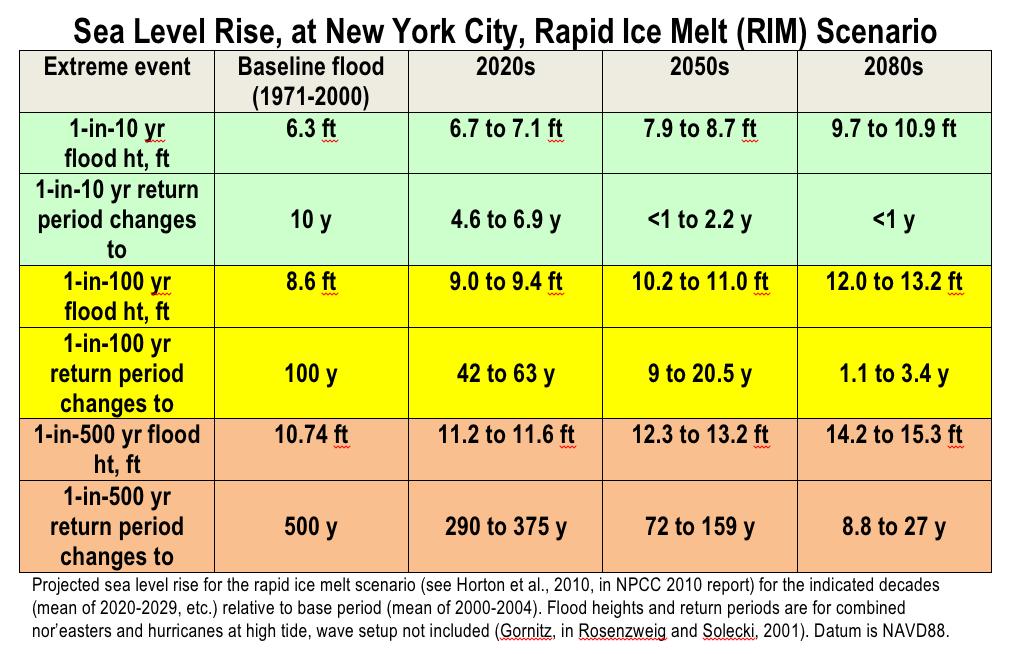 Source: NPCC – slide from K. Jacob
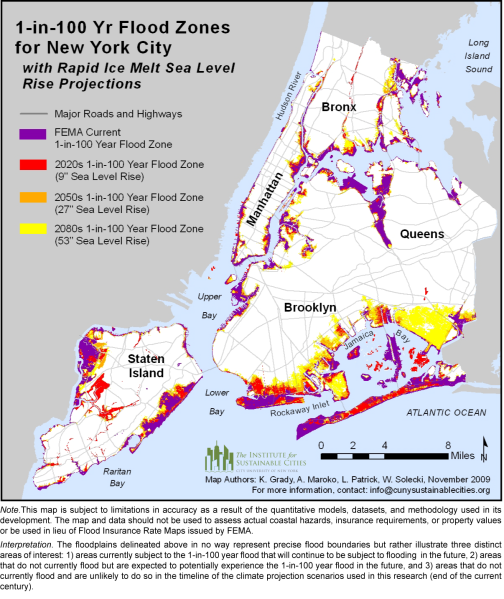 Mapping Products
Showing additional areas that could be flooded during extreme coastal storms
Planning needs include information on flooding depth and uncertainty
Climate Protection Levels Workbook 
Chapter 6 Insurance
NPCC Report, 2010
Adaptive Urbanization - Climate Risk Management, Flexible Adaptation Pathways and Interactive Mitigation and Adaptation
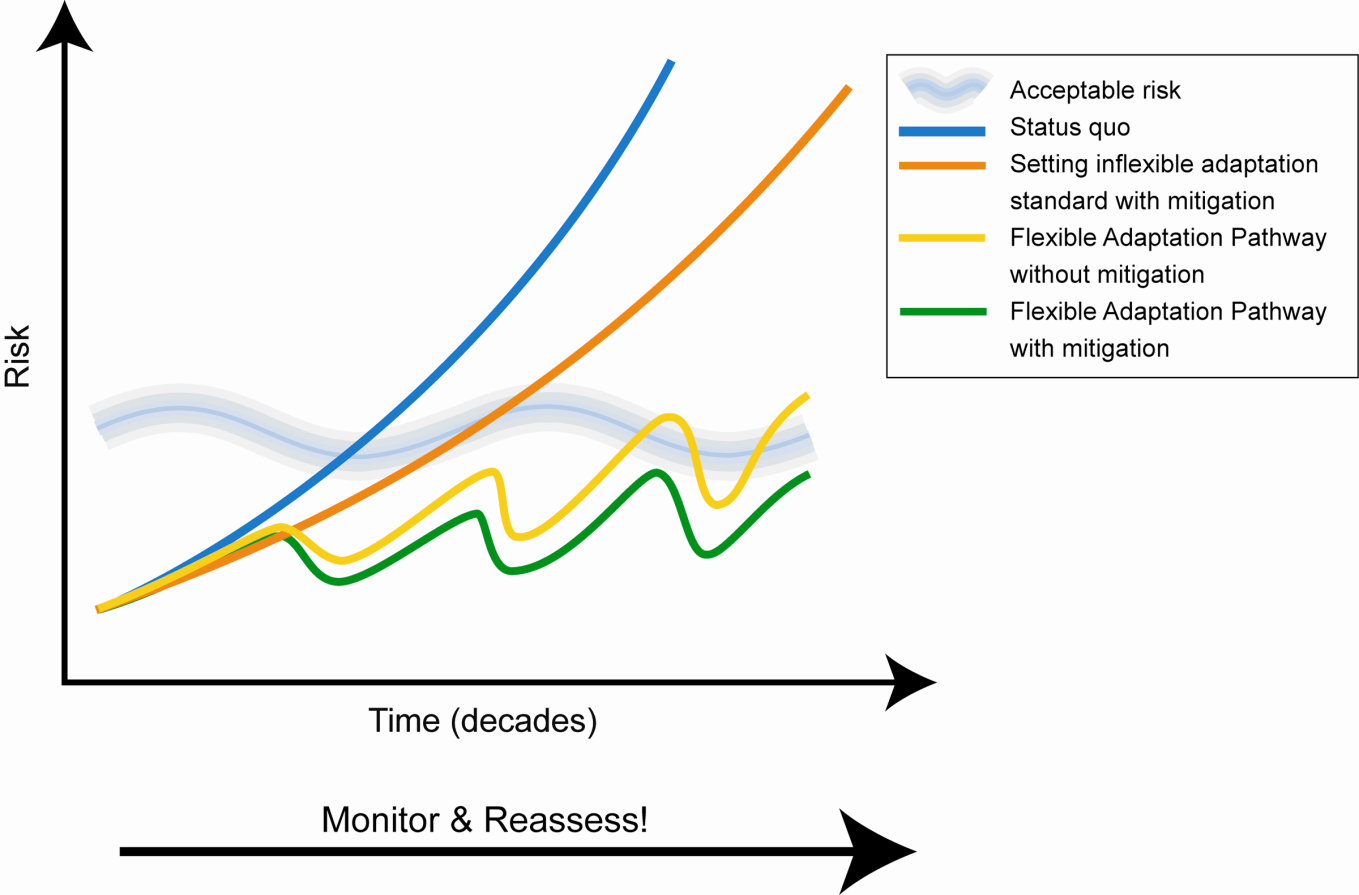 12
Graphic adapted from: Lowe, J., T. Reeder, K. Horsburgh, and V. Bell. “Using the new TE2100 science scenarios.” UK Environment Agency
Source: NPCC, 2010
Impact of Hurricane Sandy: Science and Adaptation
13
Hurricane Sandy, 28 October 2012
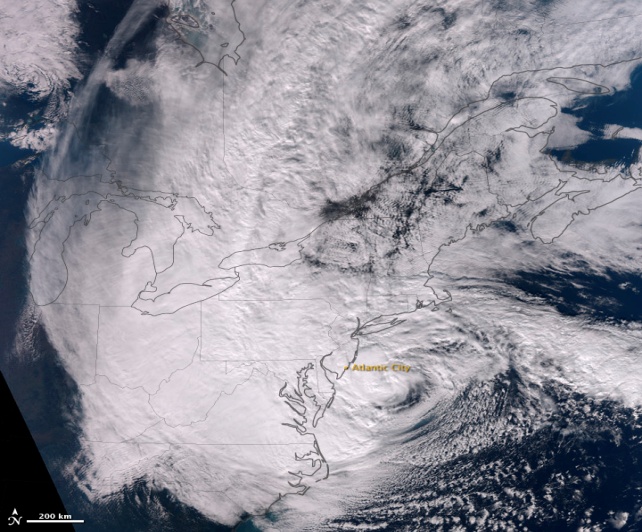 14
Source: NOAA
15
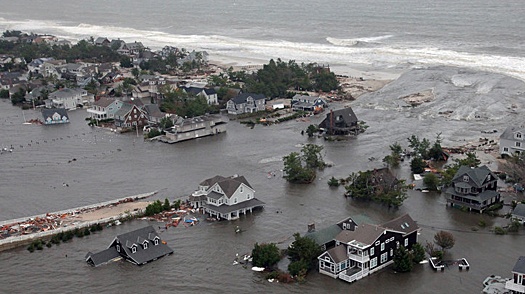 Sandy, October 2012
16
Sandy, Science and Forecasting
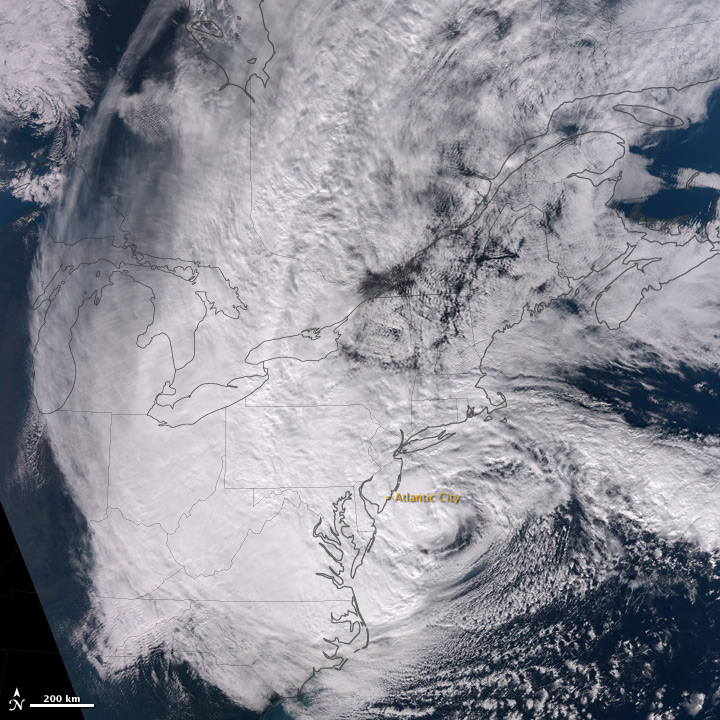 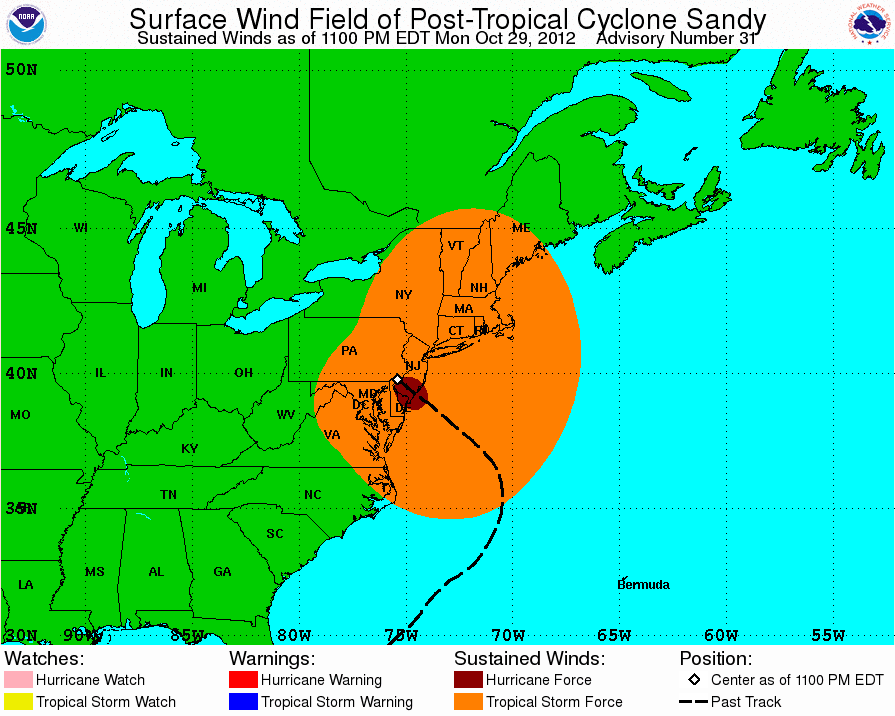 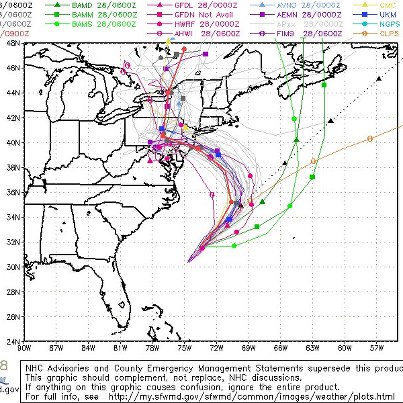 Exceptionally large wind field (tropical storm force winds over ~500 miles from the center)
Lowest central pressure north of Cape Hatteras, NC at 943 mb
Storm forecast well in advance
Sandy, Science and Preparation
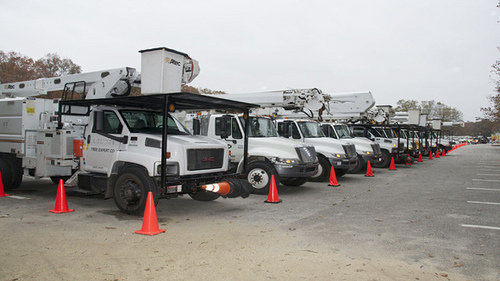 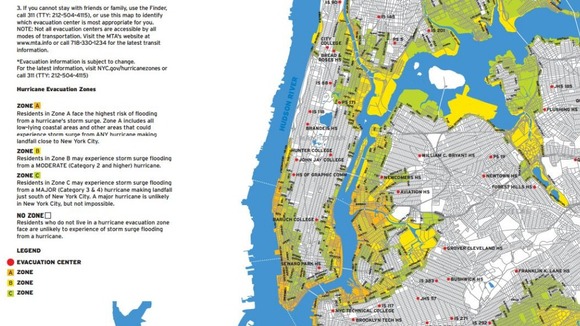 Out of state utility crews brought in before the storm
New York City issued mandatory evacuation of Zone A on October 28, 2012
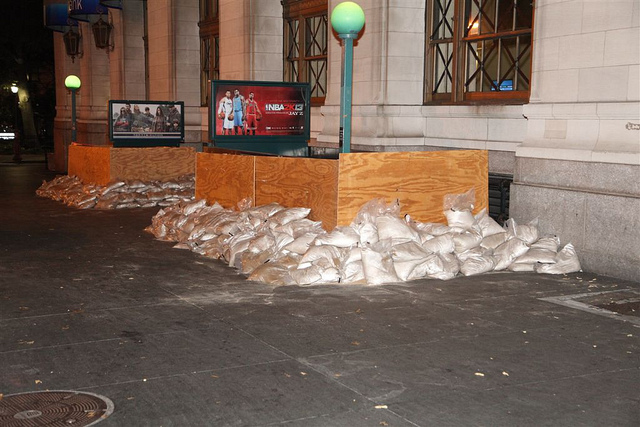 MTA boarded and placed sandbags at subway entrances to protect against flooding
Sandy, Science, and Extreme Events
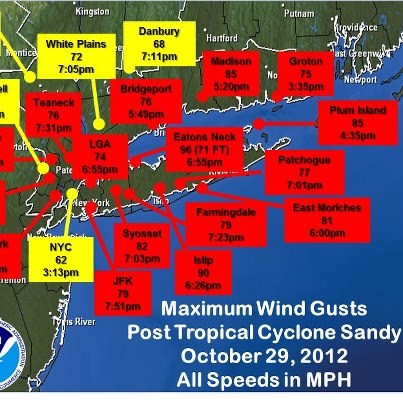 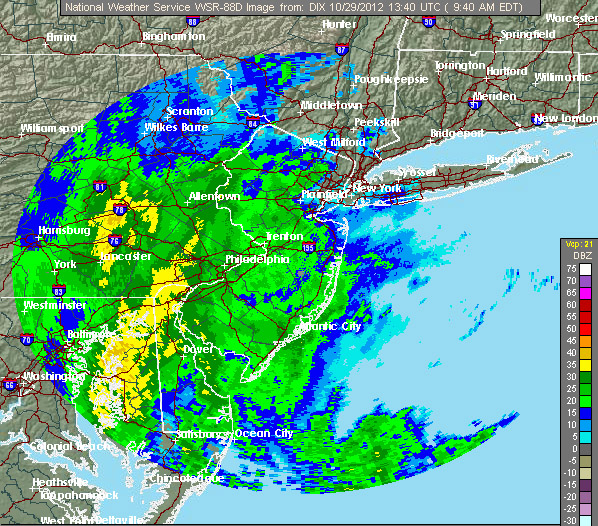 Wind gusts over 60 mph
Heavy rainfall to the south and west of the storm’s center
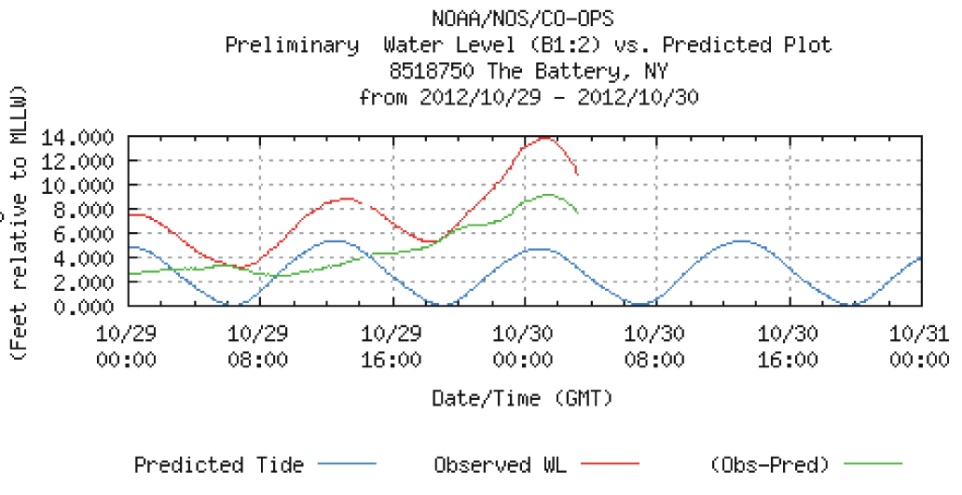 Highest surge on record at the Battery
Climate change related?


 ?
 
 
?
Hurricane Sandy as a “Frankenstorm”? 
Implies that storm is partly of our own creation
Atlantic Ocean Sea Surface Temperatures: warmer than average
  Warmer atmosphere can hold more water vapor:                 more energy for hurricanes, more water for precipitation
  High Storm Surge due to confluence of events:                 sea level, high tide, full moon, and shape of coast
  Unusual Storm Track:                 sharp turn towards the coast
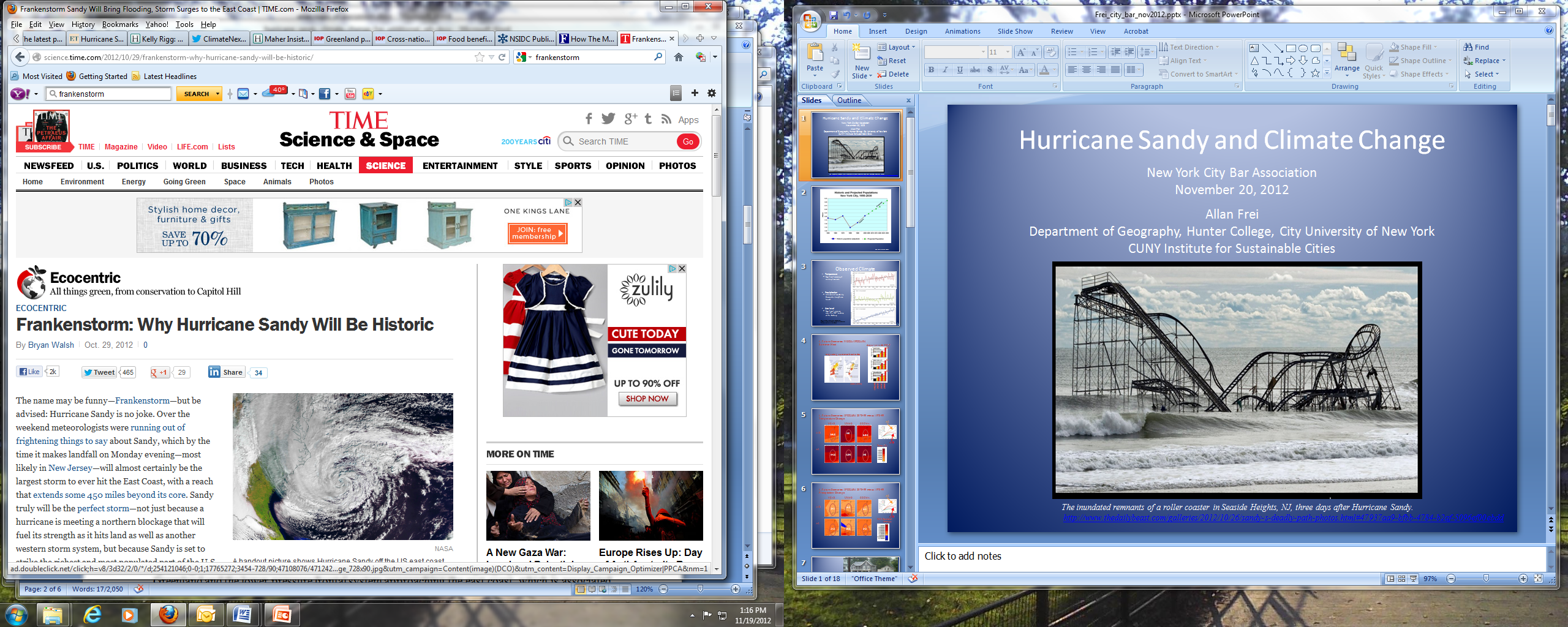 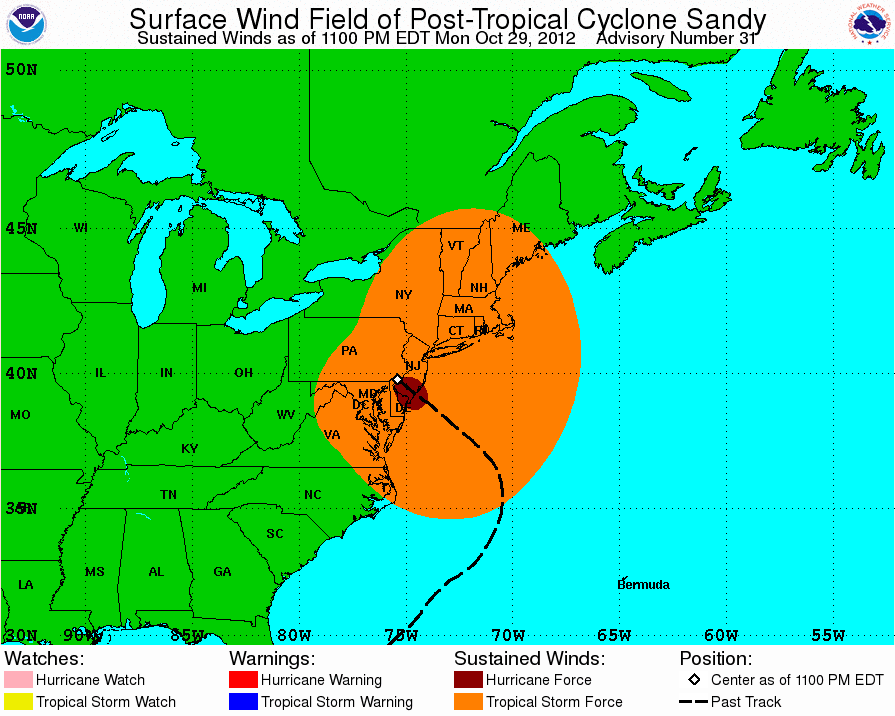 http://science.time.com/2012/10/29/frankenstorm-why-hurricane-sandy-will-be-historic/
Image courtesy of W. Solecki
Source  of slide A. Frei
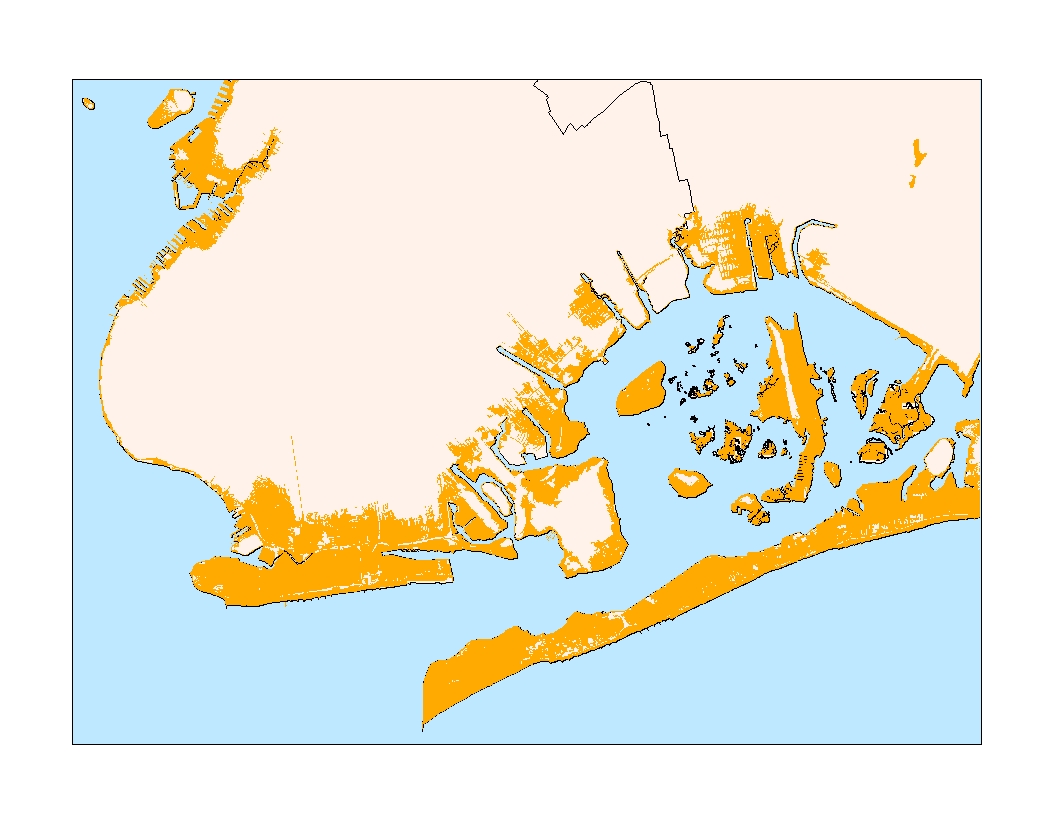 Observed Inundation – Hurricane Sandy
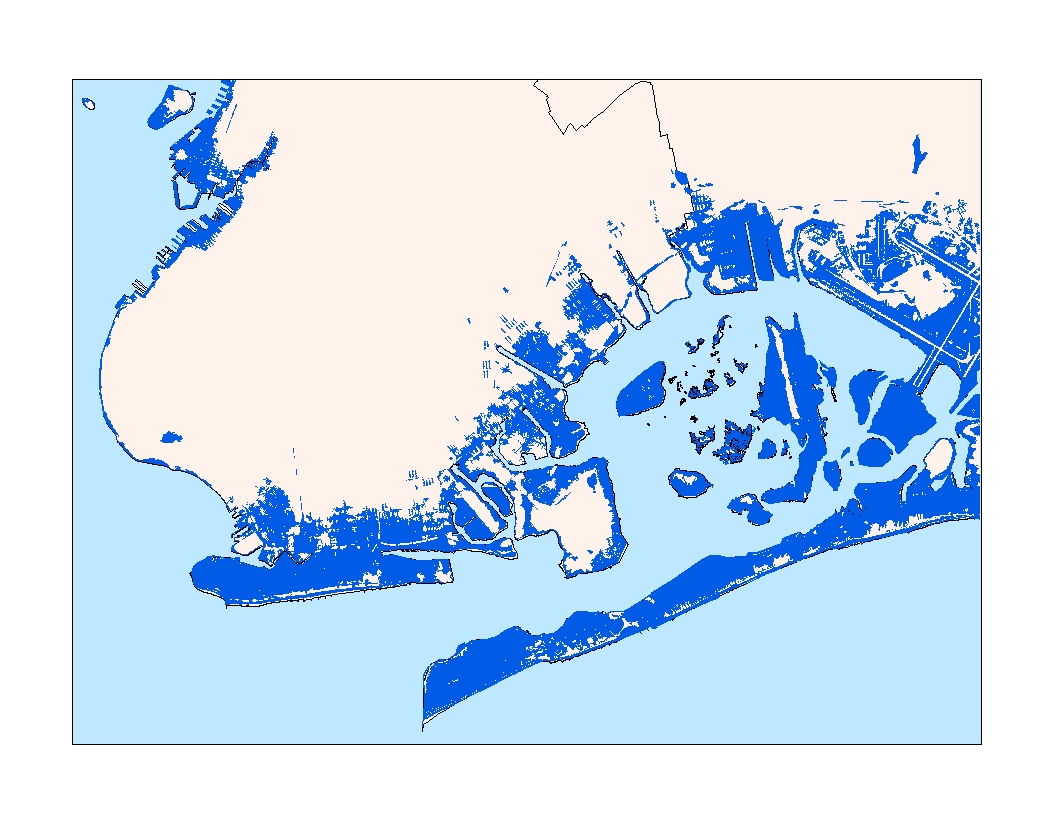 NPCC  Rapid Ice Melt Scenario 2050s – 1% flood event with ~ two feet of sea level rise
21
Metropolitan Region Lifelines and Infrastructure System Failures
Water Supply
Electricity
Transportation
Gasoline Supply
Pharmacy – Drug Supply
Cascading impacts
Uneven geography – not all on the coast and waterfront, but most impactful on there
22
http://www.theatlantic.com/infocus/2012/11/hurricane-sandy-one-week-after-landfall/100399/
Blackouts and water supply
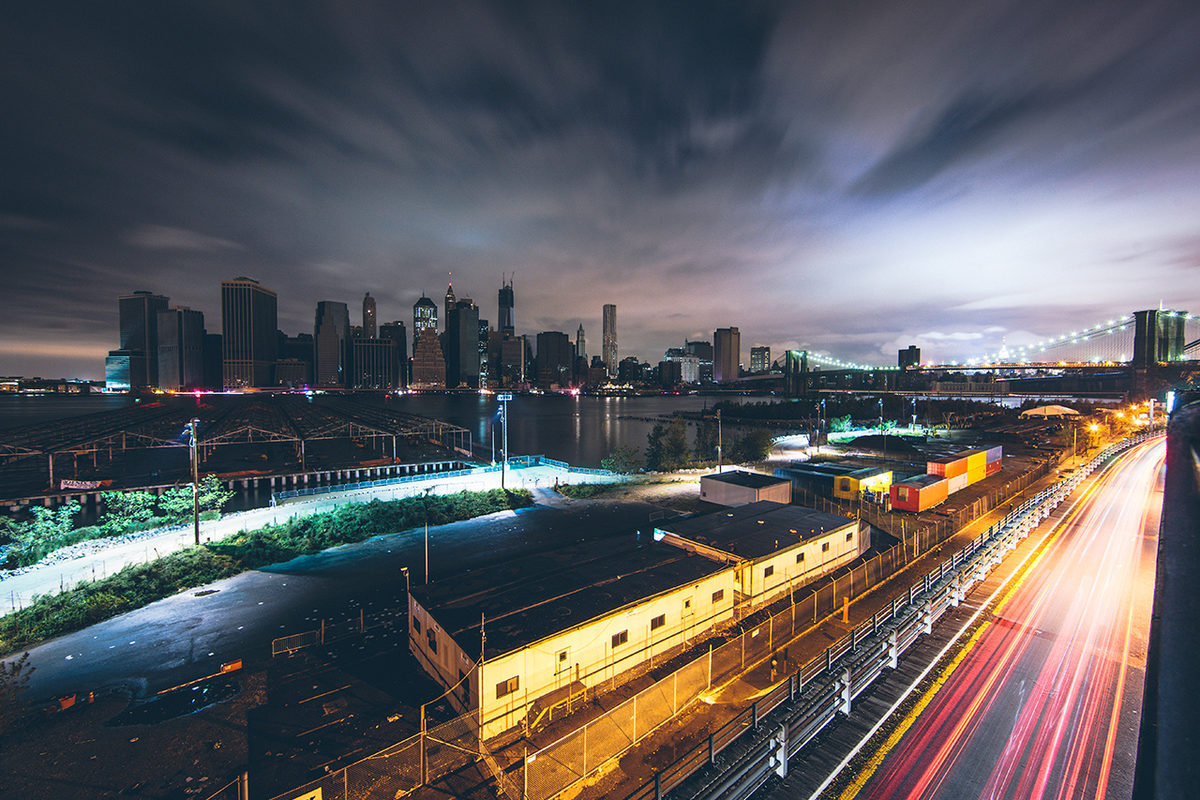 Cascading Vulnerability Pathways
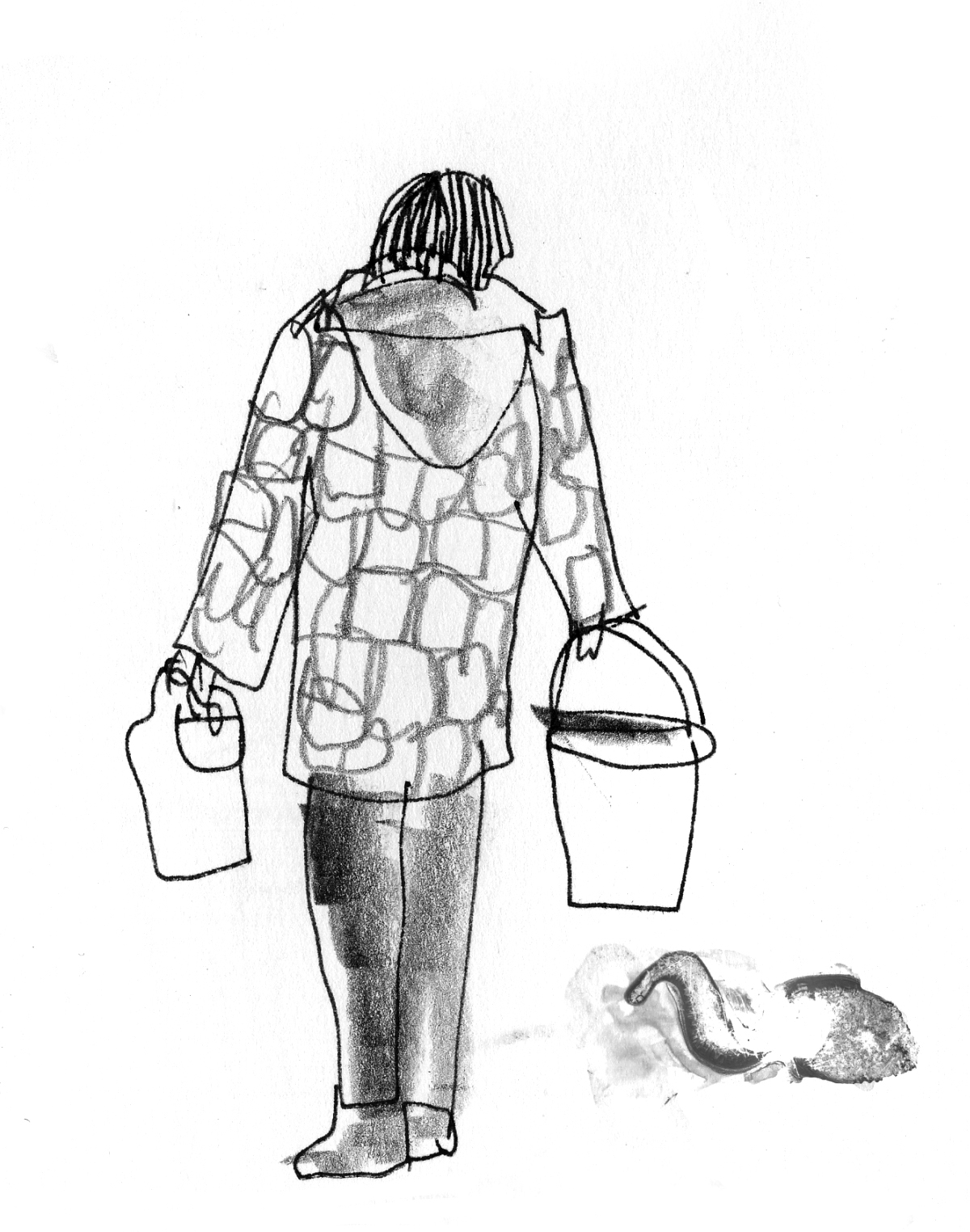 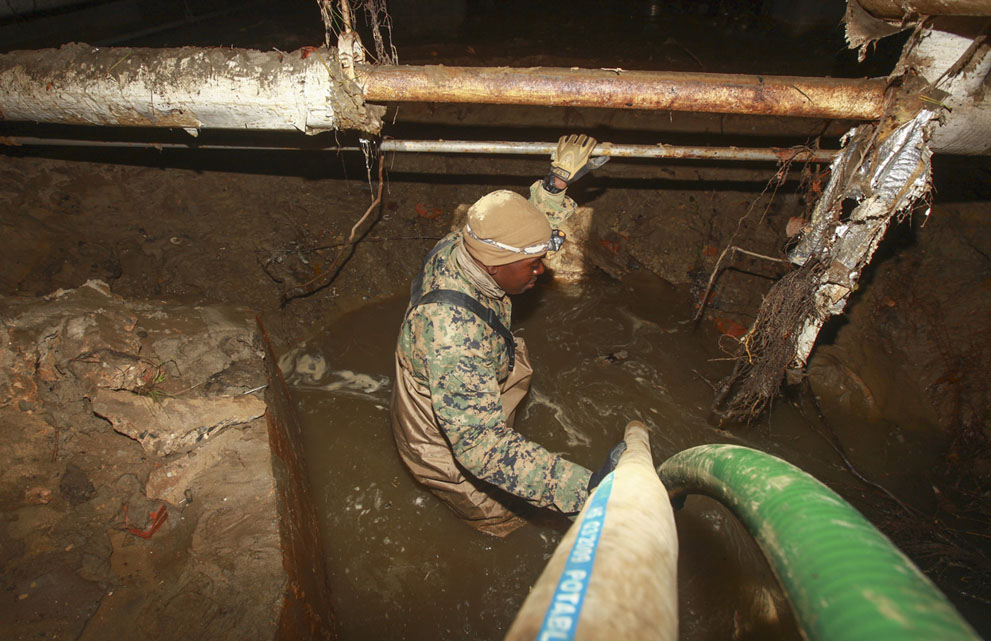 23
All Resilience (Adaptation) Approaches Reviewed
Large scale, hard infrastructure – e.g. storm surge barrier
Small scale, hard infrastructure – e.g., “Taipei solutions”, step up before stepping down into subway
Large scale, soft infrastructure (ecosystem services) – e.g. large scale constructed wetlands and lagoons
Small scale, soft infrastructure (ecosystem services) – e.g., restored wetlands, beach dunes (places with remnant coastal wetlands had less damage; places built on old wetlands were most impacted)
Large scale policy shifts – including phased retreat from the shore, rezoning, relocation of public facilities
Small scale policy shifts – insurance, green infrastructure to direct flood water, storm water retention
24
NYC Special Initiative for Rebuilding and Resiliency
Addresses how to rebuild New York City to be more resilient in the wake of Sandy but with a long‐term focus on:
1) how to rebuild locally; and
2) how to improve citywide infrastructure and building resilience
A comprehensive report in May 2013 that will address these challenges by investigating three key questions:
What happened during and after Sandy and why?
What is the likely risk to NYC as the climate changes and the threat of future storms and severe weather increases?
What to do in the coastal neighborhoods and citywide infrastructure
New York City Panel of Climate Change – Current Work
Contribute to the SIRR Report process to be released in May
Updated climate science data and modeling
Update sea level rise mapping
Contribute to general understanding and definition of opportunities for enhanced resilience
26
Large Scale Adaptation Infrastructure
Storm Surge Barriers
27
Citywide Approaches Storm-Surge Barriers
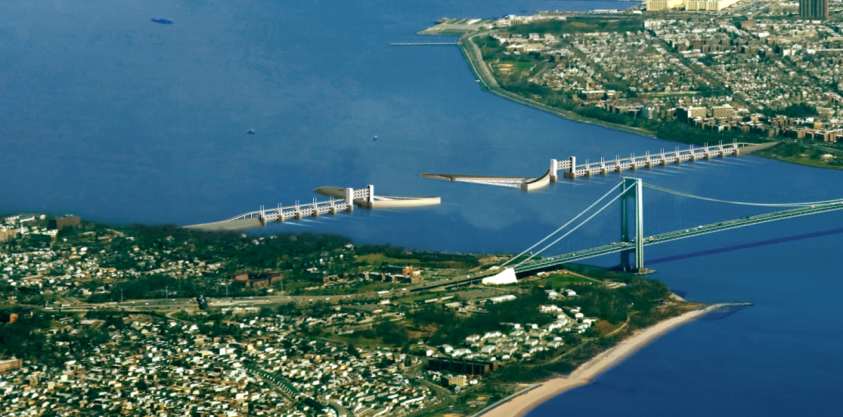 Each barrier would require large open 						navigation channels for ships and a porous cross section allowing sufficient tidal exchange and river discharge from New York Harbor to maintain ship passage and water quality.

 Conceptual designs of storm surge barriers are contributing to discussion on how to deal with the increasing risks of storm surge in New York City and the surrounding region in the era. 

 Significant economic, environmental, and social costs. Barriers would not protect all neighborhoods, nor would they protect against  other substantial damages from wind and rain that often accompany hurricanes in the New York City region. 

 New York could protect against levels of surge with a combination of local measures (such as flood walls and reclaimed natural barriers), improved storm information and forecasting, and evacuation plans for at least the next several decades. 

 More study of risks and large-scale interventions needed at this time.
NPCC Report, 2010
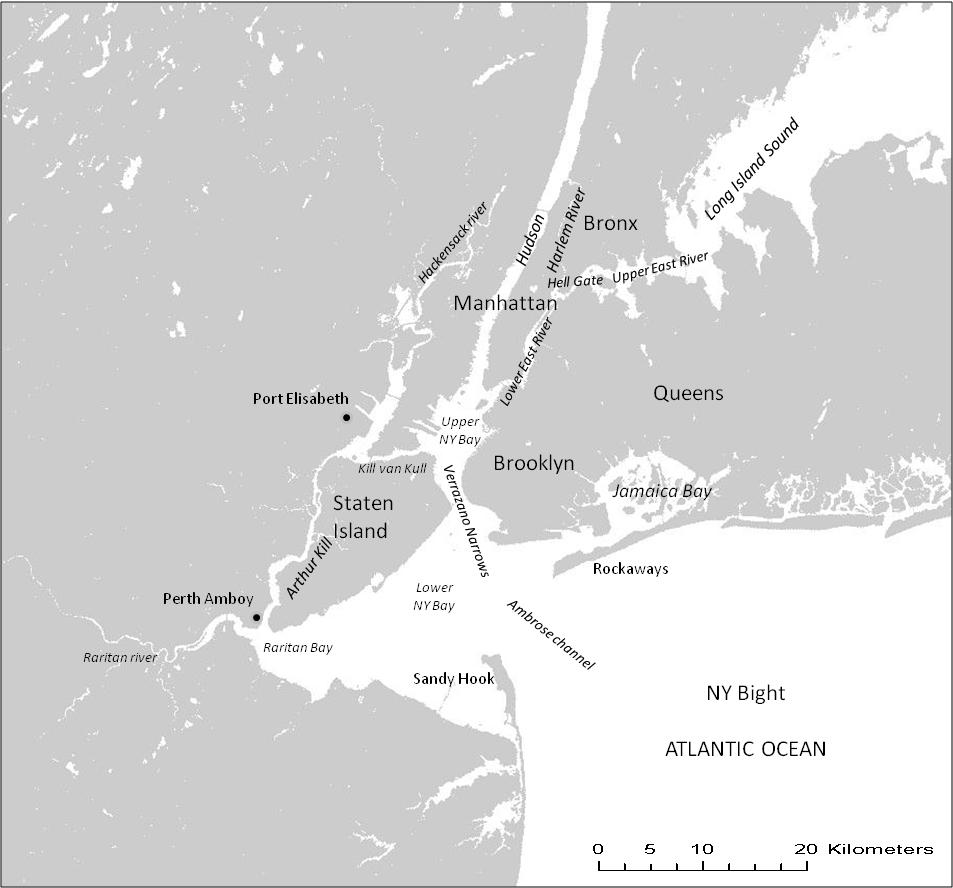 Opportunities for Storm Surge Barriers
29
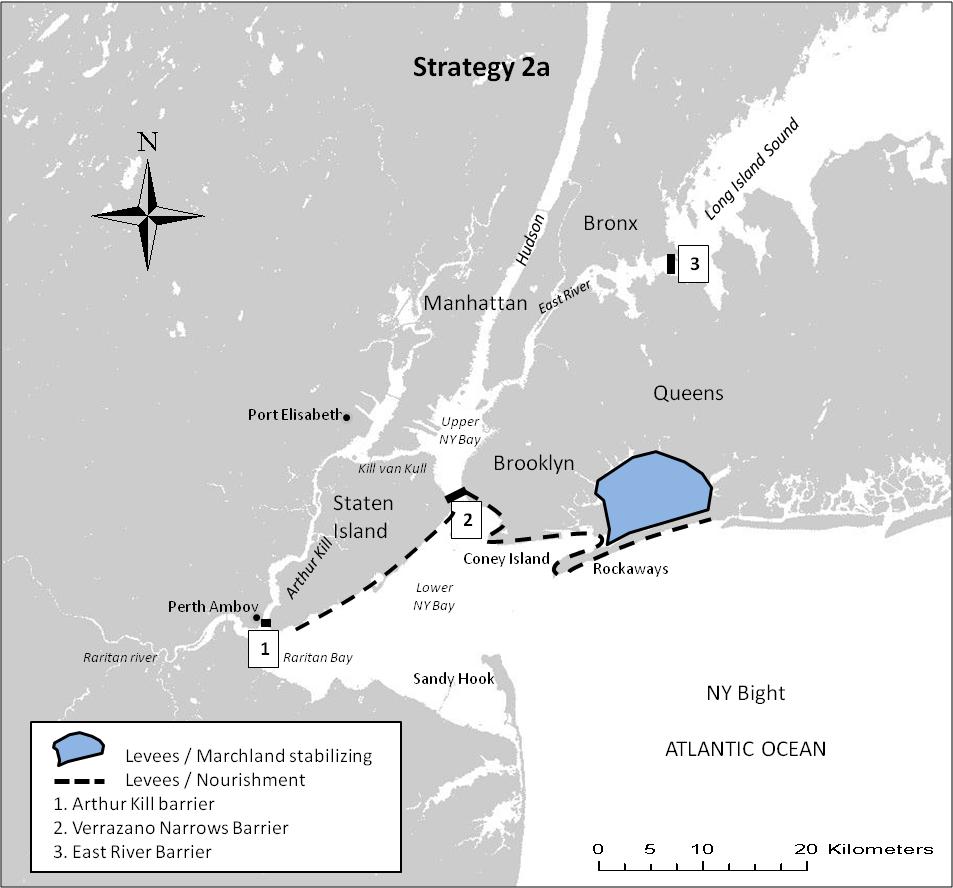 30
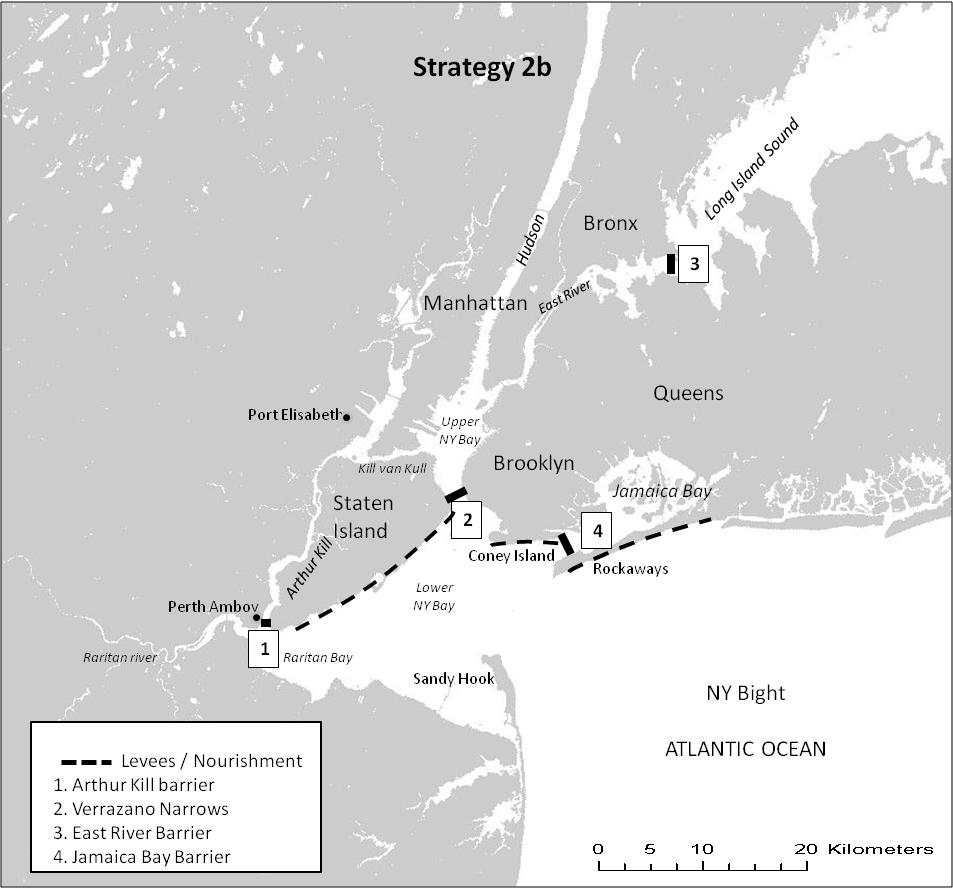 31
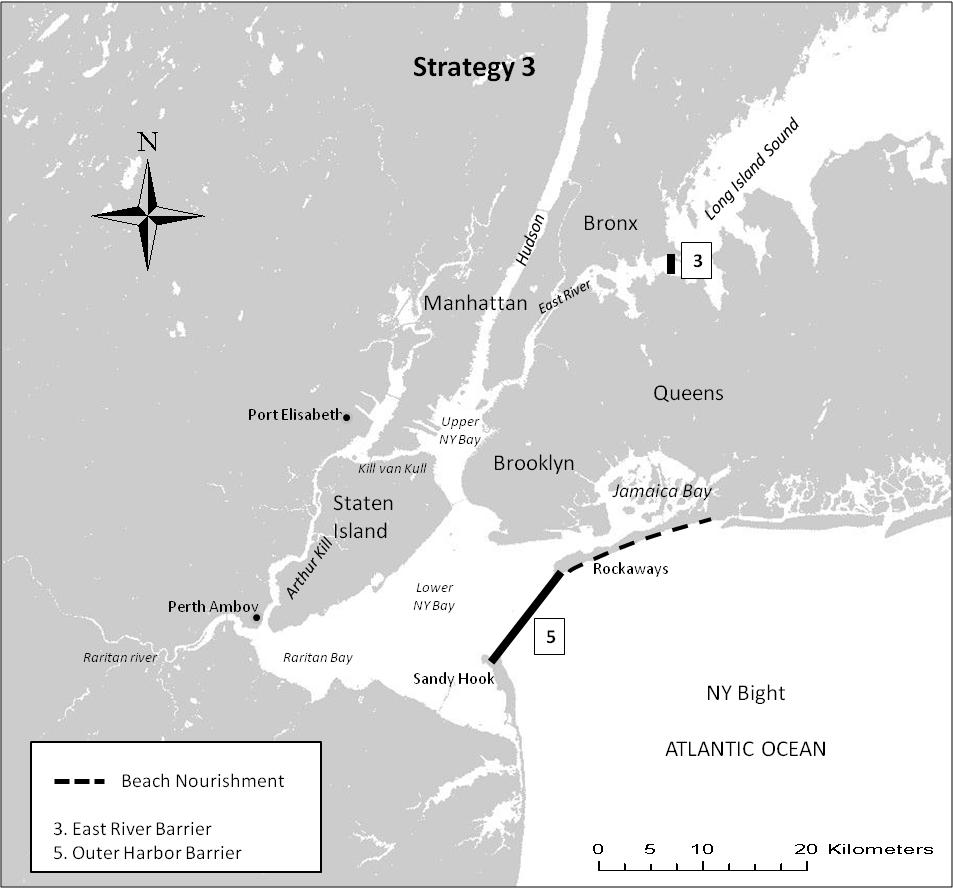 NJ-NY Connect
32
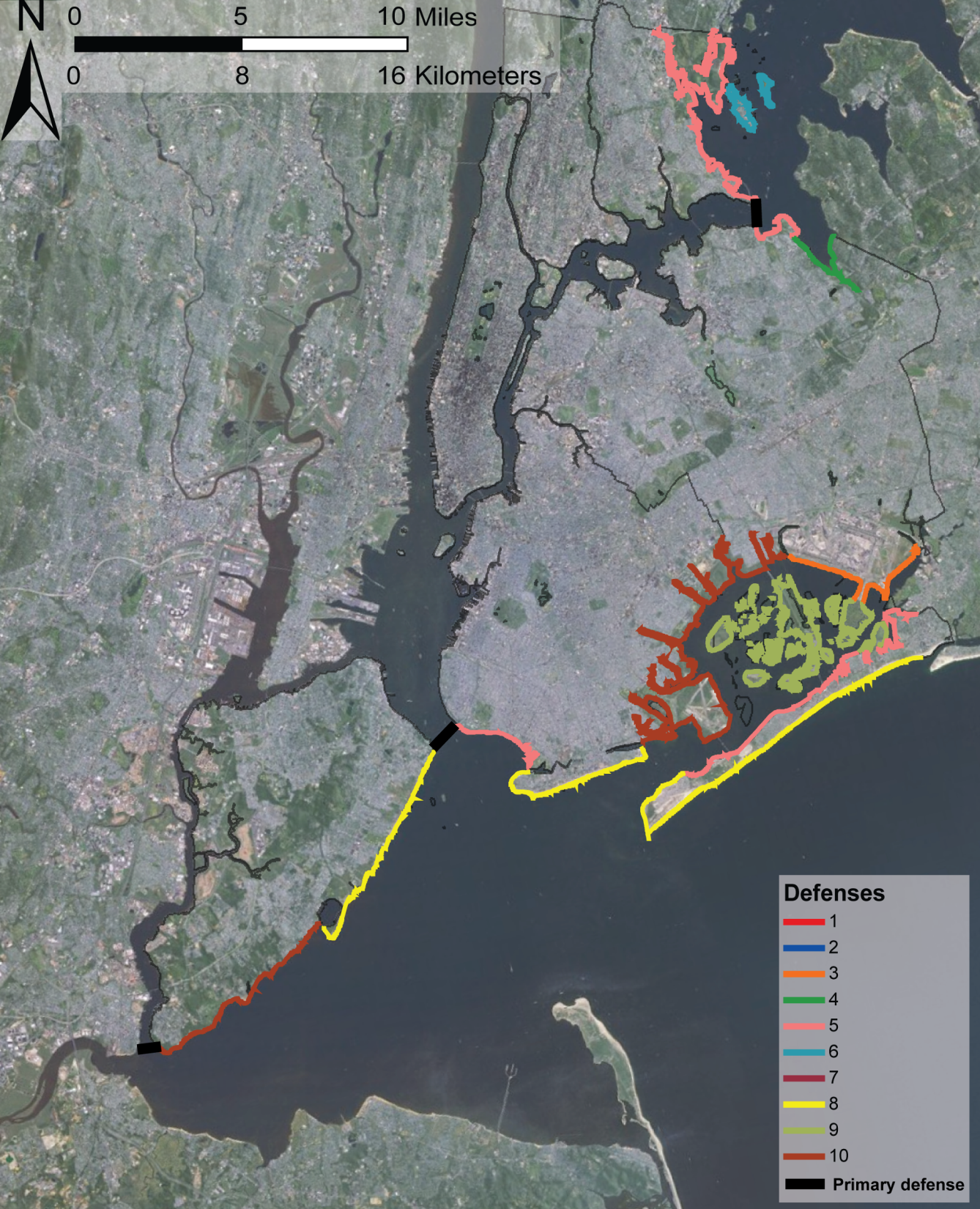 Additional  protection 
measures:






Beach nourishment
Levees / flood walls
Stabilize marchlands
Land fill
Etc.
3
2
1
33
What Does Hurricane Sandy Mean?
What did it reveal about exposure and vulnerability?
What does it mean about disaster risk reduction and climate change adaptation? 
Will it signal a change in policy?
34
Post Hurricane Sandy AdaptationEmerging Challenges and Opportunities
Baseline climate science data (and modeling if possible)
Rapid assessment strategy of impacts, vulnerabilities, opportunities for increased resiliency
Long term goal (e.g. resilience) as frame for action
Interagency cooperative (within govt. and across governments)
Climate protection levels – access codes, standards, and regulations, and monitoring and indicators for climate change robustness
System perspective – for identifying tipping points/cascade impacts and vulnerabilities
Climate science data and mapping uncertainties (besides cost uncertainties) and greater transparency of data analysis and data interpretation
Promote greater post extreme event learning – pushing open the policy window
35
Disaster Response and How Might Hurricane Sandy Points to Wider Transitions and Transformations
After a disaster, response typically is focused on addressing failures and cost-benefit calculations in the context of future risk probability
Hurricane Sandy response also is often discussed in the context of climate change
Movement from disaster recovery to disaster rebuilding and resilience
Change in conceptualization of extreme events
From discrete acute events to events as part of a chronic process
Looking into future dynamics as much as the present and past
The question is being asked whether climate change impacts will be like other urban environment-related crises
36
Urban Environment Crises in the New York Region
Water quality and supply - 1830s
Open Space and Recreation -1850s
Public Health and Sanitation – 1870s
Mobility and Congestion – 1910s
‘Urban Renewal’/Loss of Community – 1950s 
Air Pollution – 1960s
Climate Change – 2010s?
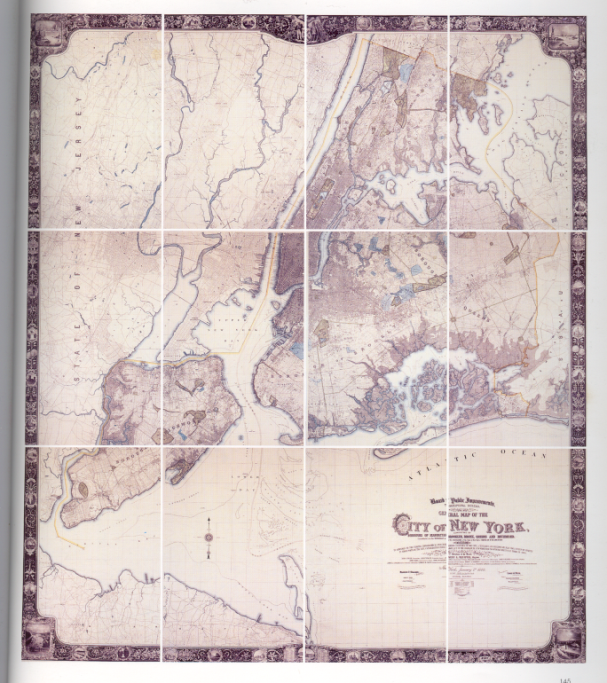 Looking south over Central Park in 1861
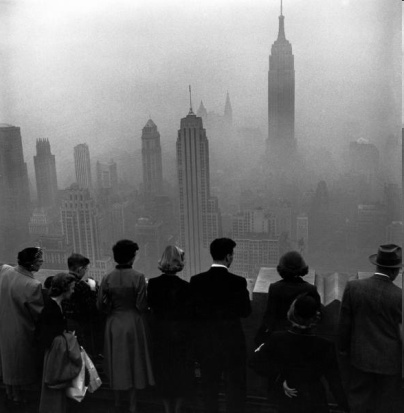 New York City Environs - 1900
Smog - November 1953
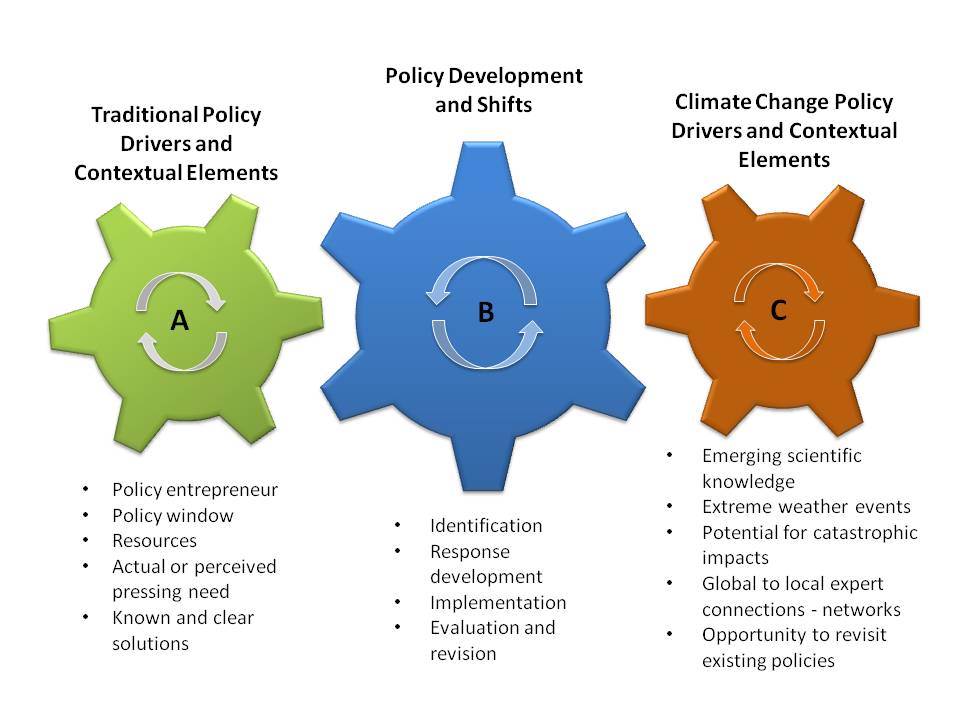 38
(Solecki et al. 2013)
Hurricane Sandy Impacts – as the “New Normal” has pushed forward a set of new science and planning issues
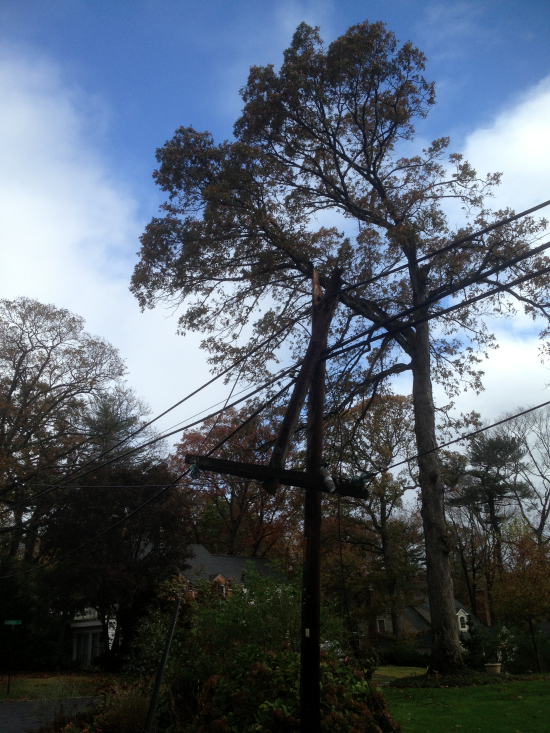 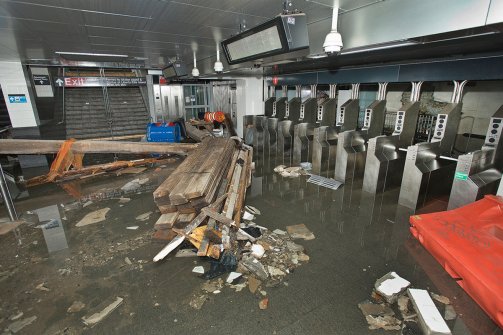 Flooding at South Ferry Station in New York City
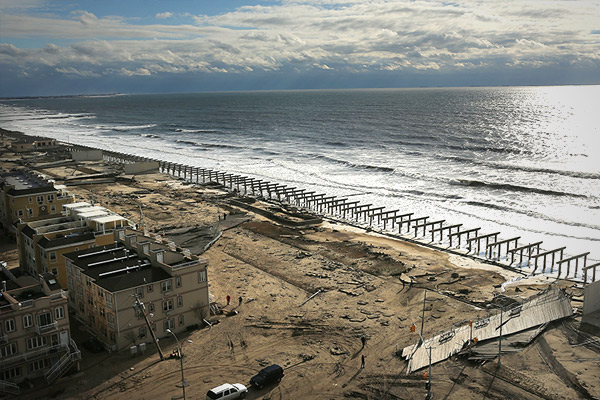 Extensive power outages
Coastal erosion and boardwalk damage
Final Conclusions
Connections between science and adaptation efforts in New York Metropolitan Region are lengthy and multi-faceted
Hurricane Sandy has changed the character of the science questions but not of the connection (this can be qualified – science is ever more demand driven)
It remains to be seen if the science-planning policy connection is at a transition point
40
Conclusion – Hurricane Sandy Seems to be Ushering in a New Era of Disaster Risk Reduction-Climate Change Adaptation Dialogue in the U.S. – Challenges Lie ahead for a Non-Stationary Climate Policy
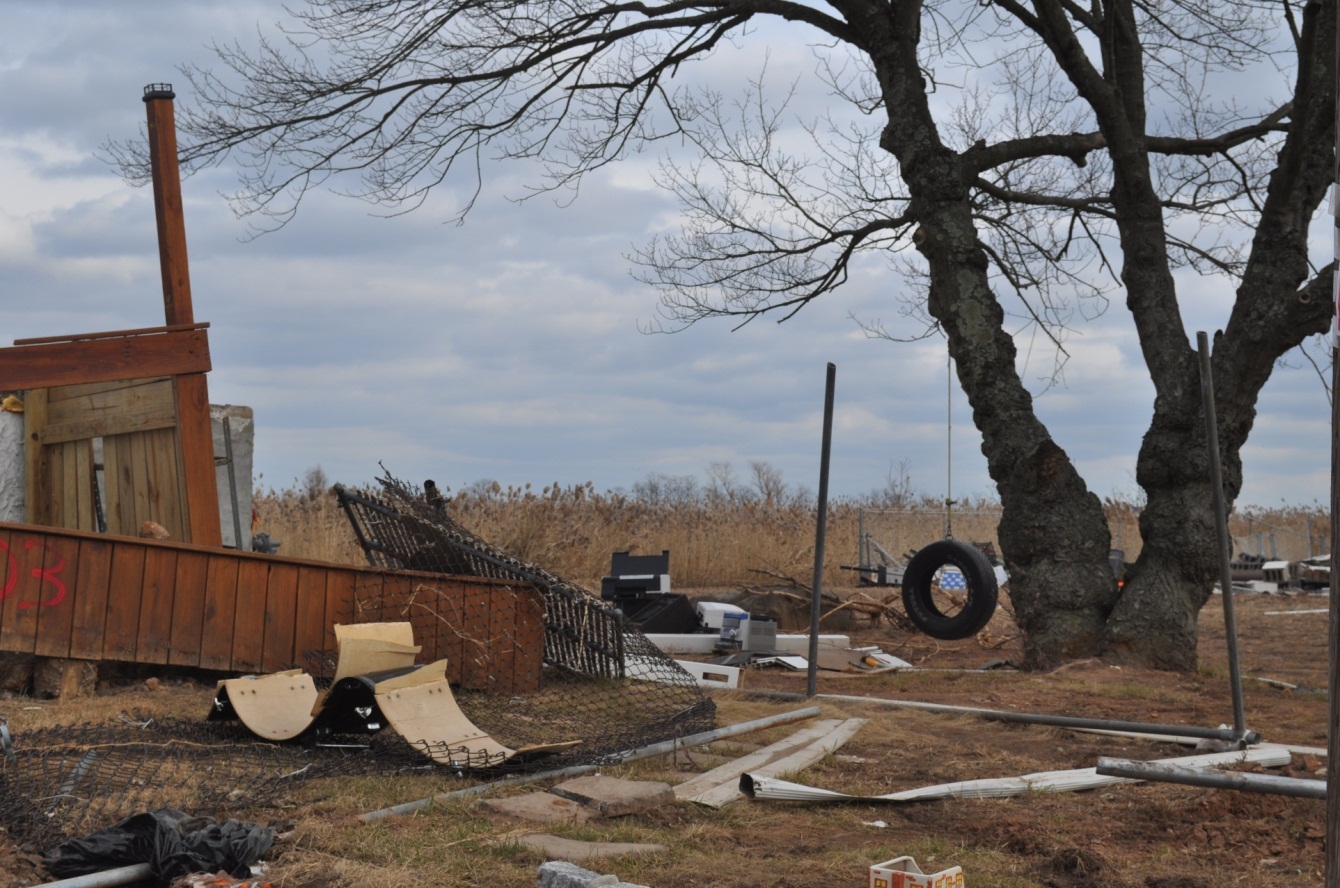 41
Hurricane Sandy Damage in Oakwood Neighborhood (Staten Island, NY)
(photo source F. Montalto)
Thank You.
Contact: wsolecki@hunter.cuny.edu
Draft - Please do not quote or distribute without permission
42